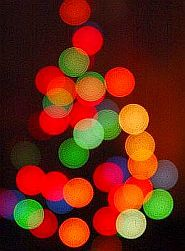 VÁNOCE
Než přijde Ježíšek
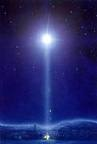 Vánoční příběh
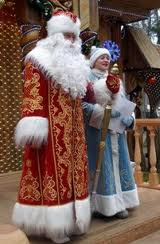 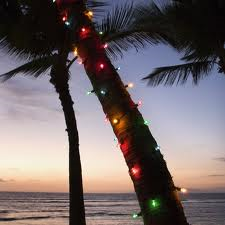 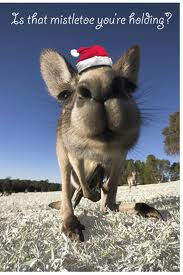 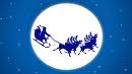 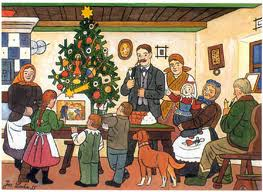 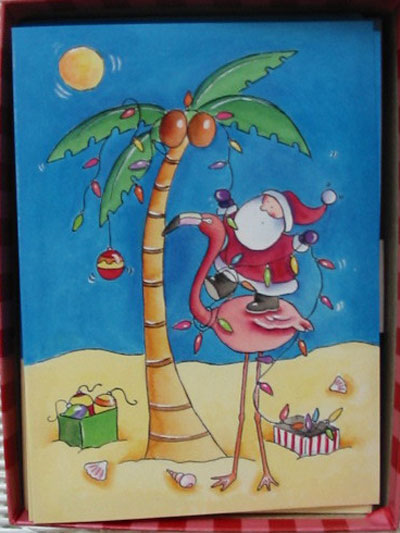 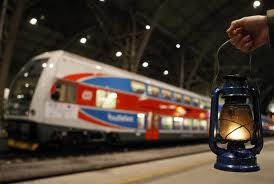 Šablona č. 14
Vypracovala: Květuše Vendégová
Prvouka 
2.ročník ZŠ
ZŠ a MŠ Višňová
10.12.2010
Obrázky www.google.cz
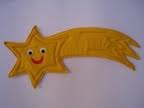